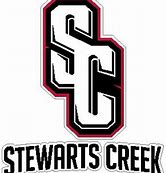 WELCOME TEAM #12
2024-2025
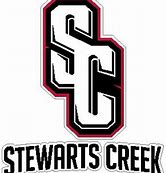 A NEW SEASON
We are so excited to start a new season. This power point we will have a good amount of information that is very important to the success of our team as well as the success of our season. If you have any questions concerning any of this information, please contact Coach Smith at smithal@rcschools.net
BUILDING MATURE ATHLETES
WELCOME TO HIGH SCHOOL ATHLETICS!!! THIS SEASON, OUR COACHING STAFF IS COMMITTED TO BUILDING NOT ONLY SUCCESSFUL ATHLETES, BUT MATURE, YOUNG MEN AND WOMEN. IN ORDER TO DO THAT, WE WILL COMMUNICATE WITH YOUR ATHLETE AND WE EXPECT THEM TO COMMUNICATE WITH US. WE ARE ASKING THAT PARENTS/GUARDIANS ONLY SEND US MESSAGES WHEN YOUR ATHLETE WILL BE ABSENT(LIABILITY). WE WANT YOUR ATHLETE TO UNDERSTAND THAT THIS IS THEIR TEAM AND IF THEY HAVE A QUESTION, THEY NEED TO ASK IT. 
IF PARENTS/GUARDIANS NEED TO TALK TO COACHES, PLEASE EMAIL US, BUT WE ARE ASKING THAT YOU ALL LET YOUR ATHLETES BE RESPONSIBLE MEMBERS OF THIS TEAM.
ATHLETES THAT HAVE NOT COMPLETED THE ATHLETE GOOGLE FORM SHOULD DO IT NOW.
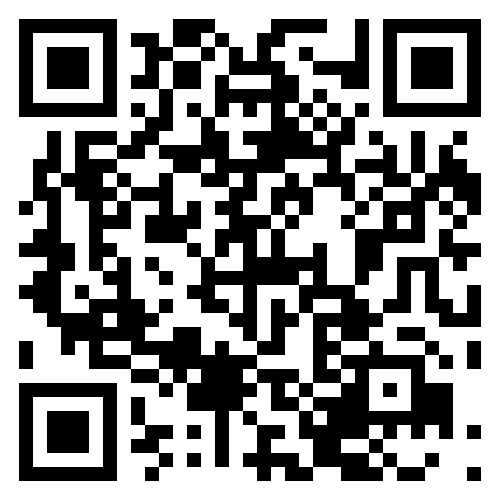 TEAMS
THIS YEAR WE WILL HAVE A SMALL VARSITY COED TEAM(“RED”)  AND A JV COED TEAM(“BLACK”) AT THIS TIME, WE HAVE SELECTED 14 ATHLETES FOR RED AND 27 ATHLETES FOR BLACK. AN ATHLETES’ POSITION IS CONTINGENT ON THEIR CURRENT PERFORMANCE, THEREFORE IF AN ATHLETE IS INJURED OR NOT PERFORMING THE WAY THE TEAM NEEDS THEM TO, THEY CAN BE PLACED AS AN ALTERNATE. OUR COACHING STAFF WILL ONLY PUT THE ATHLETES ON THE FLOOR THAT WILL GIVE US THE BEST OPPORTUNITY TO BE SUCCESSFUL.
***REMIND APP***
THIS IS HOW WE CONTACT THE ATHLETES AND PARENTS. PLEASE SIGN-UP ASAP.
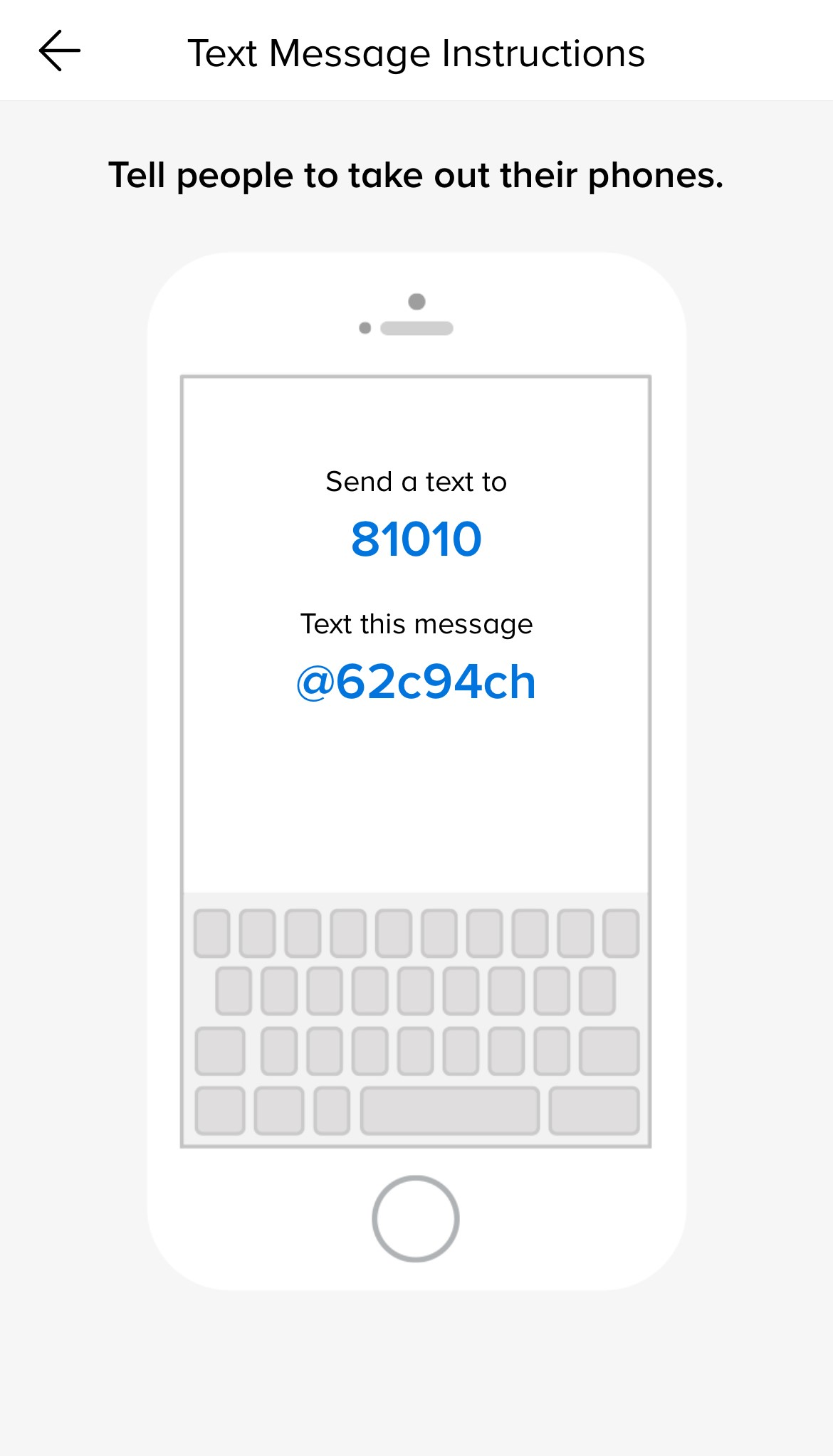 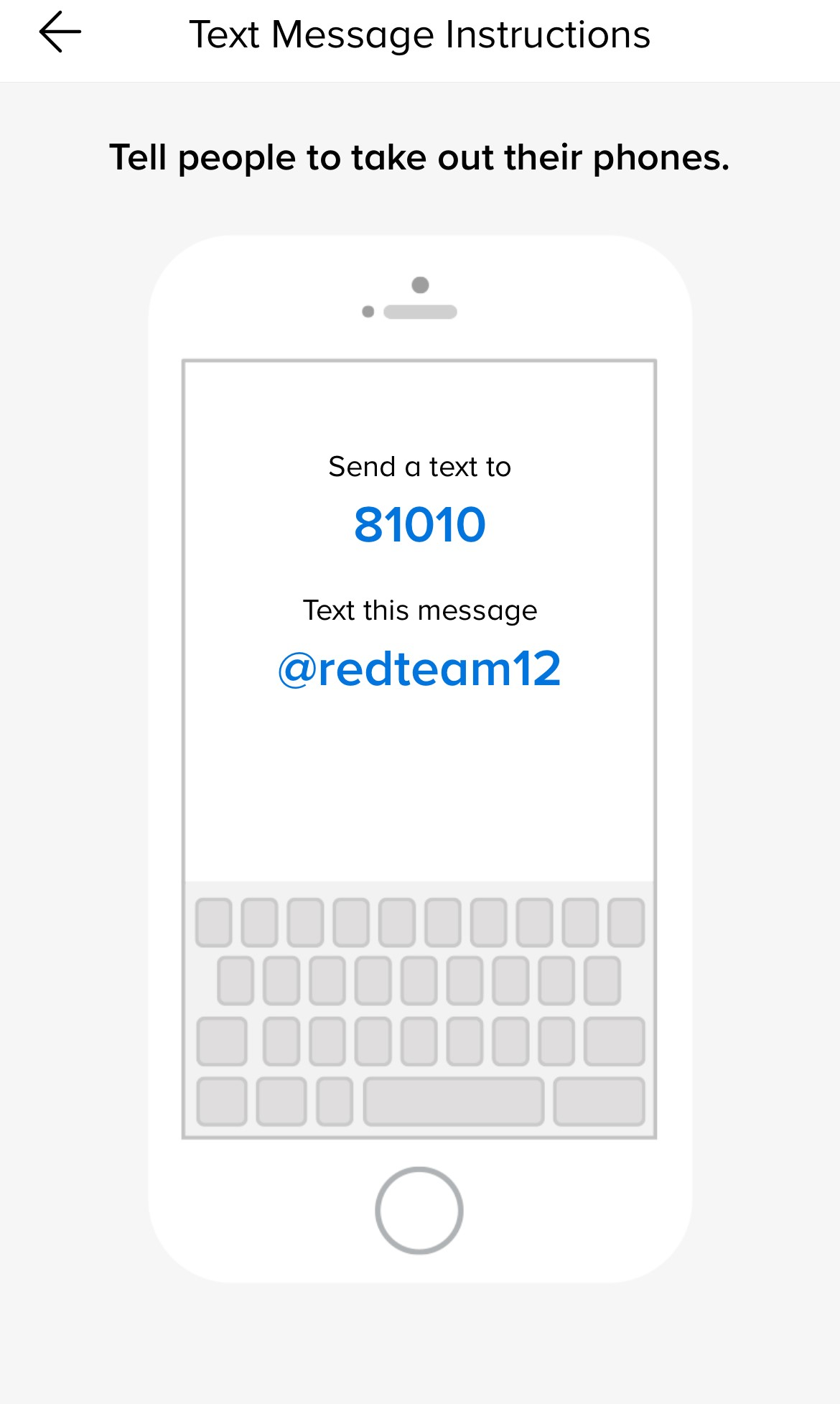 ALL CHEERLEADERS AND PARENTS
RED TEAM ATHLETES ONLY
BLACK TEAM ATHLETES ONLY
SIGN UP FOR OUR BAND APP
BLACK TEAM
RED TEAM
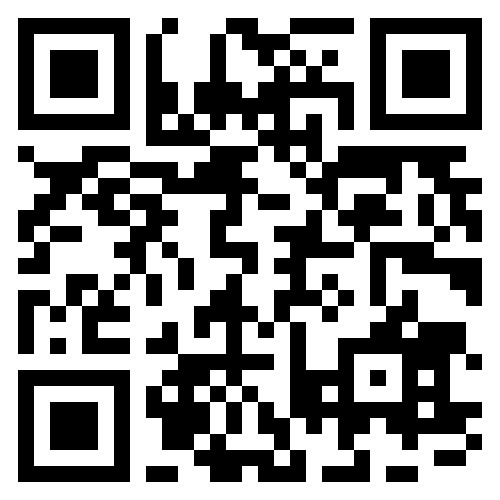 PARENT ONLY CONTACT
THIS SEASON, OUR PARENT ONLY CONTACT WILL BE THROUGH FACEBOOK. MRS. LORI STEPHENS WILL BE ABLE TO PROVIDE MORE INFO. THIS WILL BE FOR PARENTS/GUARDIANS ONLY. PLEASE DO NOT SHARE WITH ATHLETES.
PARENT/ GUARDIAN INFO
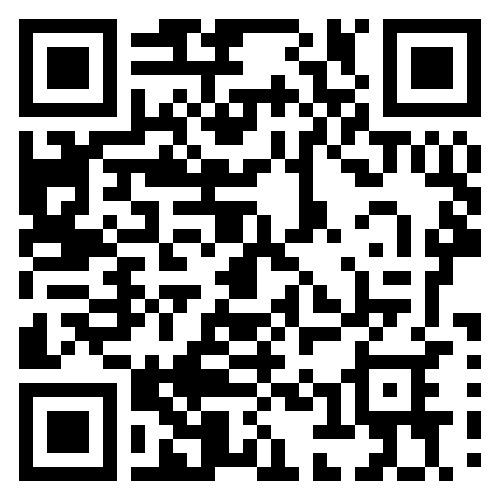 FUNDRAISING
WE WILL DO SEVERAL FUNDRAISERS THIS SEASON. SOME OF OUR FUNDRAISING WILL OFFSET THE COST OF SOME OF YOUR FEES FOR THE YEAR($6,500). FUNDRAISING IS MANDATORY IN ORDER TO HELP OUR SEASON RUN SMOOTHLY. 
We have already been approved for the following Fundraisers:
*Football Program
*Mini Camp
FINANCIALS
I HAVE TRIED MY VERY BEST TO MINIMIZE THE BALANCE AS MUCH AS I POSSIBLY CAN. IT IS HIGHLY IMPORTANT THAT PAYMENTS ARE PAID ON TIME. PAYMENTS FOR THE MONTHS MAY- JULY MUST BE CASH, CASHIERS CHECK, OR MONEY ORDER. THIS IS A RULE SET BY OUR BOOKKEEPER. PAYMENTS CAN BE MADE OUT TO STEWARTS CREEK HIGH SCHOOL CHEER
PLEASE SEE THE FINANCIAL SCHEDULE ON THE NEXT 2 SLIDES
**NATIONALS ARE ESTIMATED. IF THE PRICE IS DIFFERENT WHEN RELEASED BY UCA, I WILL UPDATE THE MONTHLY PAYMENT
PAYMENT SCHEDULE
*ALL PAYMENTS MUST BE TURNED IN TO COACH SMITH, SEALED IN AN ENVELOPE WITH THE ATHLETES NAME AND THE AMOUNT ON THE FRONT.
*A RECEIPT WILL BE AVAILABLE AT THE NEXT SCHEDULED PRACTICE.
ATHLETES WILL BE RESPONSIBLE FOR THE FOLLOWING ITEMS:
RED TEAM(GIRL MEMBERS)- BLACK LONG SLEEVE TURTLENECK MIDRIFF, RED AND BLACK BRIEFS, WHITE ANKLE SOCKS, WHITE CHEER SHOES, 3 BOWS  WILL BE PROVIDED BY FUNDRAISING
BLACK TEAM(GIRL MEMBERS)- RED BRIEFS, WHITE ANKLE SOCKS, , 3 BOWS  (WILL BE PROVIDED BY FUNDRAISING), AND WHITE CHEER SHOES, 
** ALL BOYS NEED BLACK ATHLETIC PANTS, BLACK AND WHITE SOCKS, BLACK(AND WHITE SHOES-RED TEAM ONLY) ATHLETIC SHOES,
CHEERVILLE-
RED TEAM $80 A MONTH/ EVERY MONDAY 6-8PM
BLACK TEAM $80 A MONTH/EVERY MONDAY 6-8PM
**THERE IS ALSO AN OPEN COED CLASS ON MONDAYS 8-9PM. ALL STUNT GROUPS ARE REQUIRED TO BE AT THIS CLASS UNTIL 8:30PM TO WORK ON OUR DESIGNATED SKILL!!!
CHEERVILLE ADDRESS- 2015 JOHNSON INDUSTRIAL BLVD, NOLENSVILLE,TN 37135
CHEERVILLE
PLEASE VISIT OUR WEBPAGE FOR GUIDELINES ON HOW TO SET UP YOUR CHEERVILLE ACCOUNT AS WELL AS THE BILLING GUIDELINES. IT IS VERY IMPORTANT THAT YOU READ OVER BOTH DOCUMENTS FULLY.
**WE WILL START CHEERVILLE THE WEEK OF MAY 6TH
COMPETITIONS/EXHIBITIONS
THIS YEAR WE ARE LOOKING TO DO 4-5 HOME PERFORMANCES AS WELL AS THE FOLLOWING:
TEAMS FIRST SHOWING: OCTOBER 20TH @SCHS
MIDDLE TENNESSEE CHEER CHAMPIONSHIP(BLACKMAN)-OCTOBER 27TH 
REGIONALS-NOVEMBER (ALABAMA,KENTUCKY, OR TENNESSEE)
STATE-NOVEMBER 16th in Knoxville**
MTCS EXHIBITION-JANUARY
CENTENNIAL EXHIBITION-JANUARY
NATIONALS- FEBRUARY 7th-12th
NATIONALS
I ONLY REGISTER THE ATHLETES FOR NATIONALS. THEREFORE PARENTS, FAMILIES, AND FRIENDS WILL BE RESPONSIBLE FOR THEIR OWN DISNEY REGISTRATION. ALL ATHLETES WILL NEED TO BE IN DISNEY ON THURSDAY FEBRUARY 6TH AT 9 AM FOR OUR FIRST PRACTICE. WHEN YOU ARE SCHEDULING YOUR FLIGHTS OR TRAVEL ARRANGEMENTS, PLEASE KEEP THAT IN MIND. ATHLETES WILL BE EXCUSED FROM SCHOOL FEBRUARY 5TH-FEBRUARY 10TH. WEDNESDAY FEBRUARY 5TH IS THE EXCUSED TRAVEL DAY. ATHLETES ARE REQUIRED TO BE PRESENT AT CHEERVILLE PRACTICE ON MONDAY THE 4th  AND SCHOOL PRACTICE TUESDAY THE 5TH. PLEASE DO NOT SCHEDULE YOUR TRAVEL ON THOSE DAYS. IF YOU ARE WANTING EXTRA TIME AT THE PARKS, PLEASE DO THAT AFTER NATIONALS. ATHLETES SHOULLD NOT BE AT PARKS PRIOR TO COMPETING. ATHLETES WILL HAVE ROOMS FOR FEBRUARY 6TH-10TH.
FINAL FORMS
***PLEASE MAKE SURE YOUR ATHLETES FINAL FORM ACCOUNT IS UP TO DATE FOR THE 2024/25 SEASON.
IMPORTANT DATES
***PLEASE KNOW THAT THESE DATES MAY CHANGE.
MAY 6TH- 1ST CHEERVILLE PRACTICE
MAY 9TH- CHEERING IN COLLEGE INTEREST MEETING FOR PARENTS OF JUNIORS/SENIORS
MAY 23RD- DISTRIBUTE CHEER UNIFORMS
JULY 7-8th- UCA CHEER CAMP 9am-6pm
JUNE 24TH-JULY 5TH- DEAD PERIOD
JULY25TH-26TH- MINI CAMP
AUGUST 4TH-TEAM POTLUCK
RULES
PLEASE TAKE A LOOK AT THE SCHS CHEER RULES ON OUR CHEER WEB PAGE. THERE ARE SOME NEW RULES THIS YEAR. PLEASE FAMILIARIZE YOURSELF WITH THESE RULES.
EXPECTATION FOR THE YEAR
OUR GOAL IS TO BE THE BEST HIGH SCHOOL CHEER PROGRAM IN THE NATION. 
STEPS TO ACHIEVING THIS GOAL INCLUDE:
1. “WE BEFORE ME”
2. BE RELIABLE
3. GIVE YOUR ALL
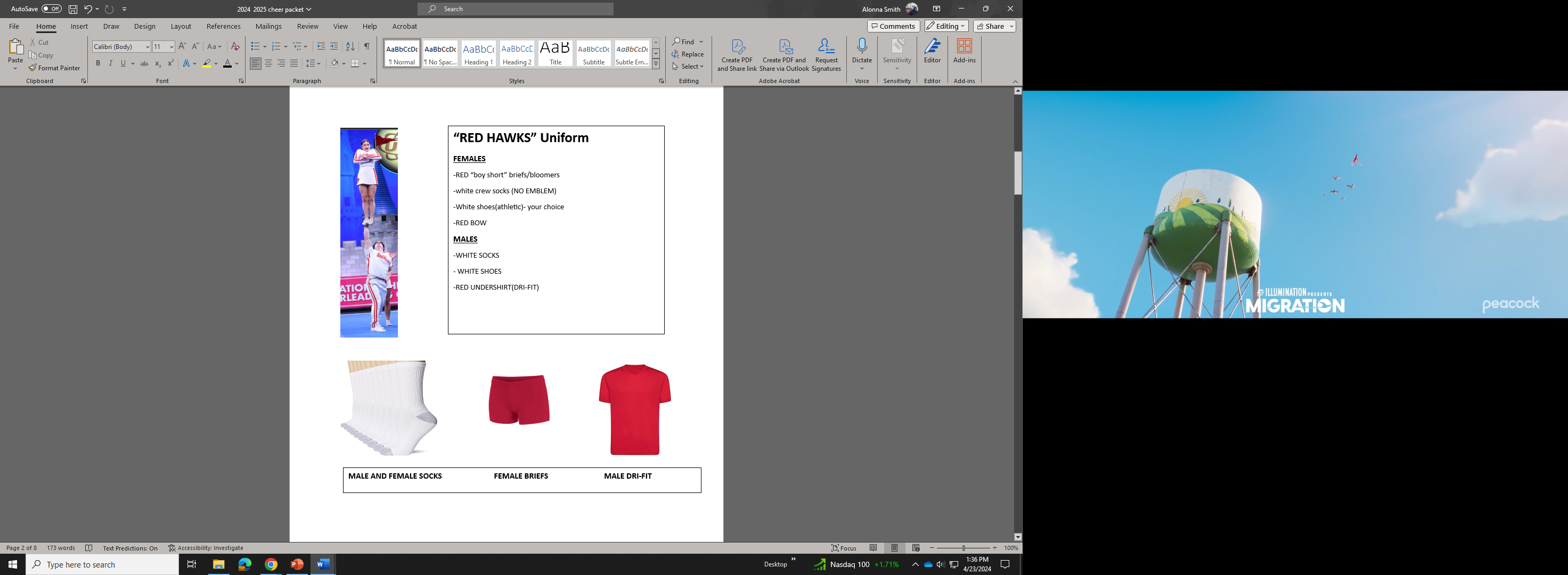 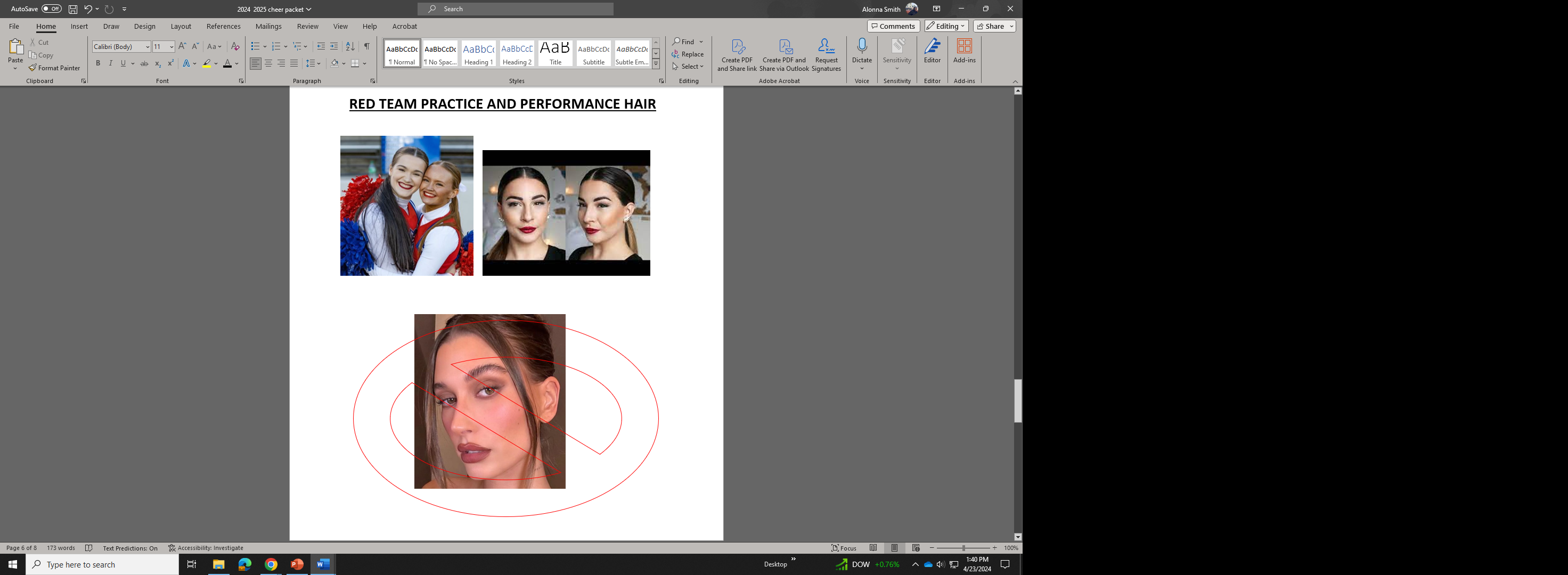 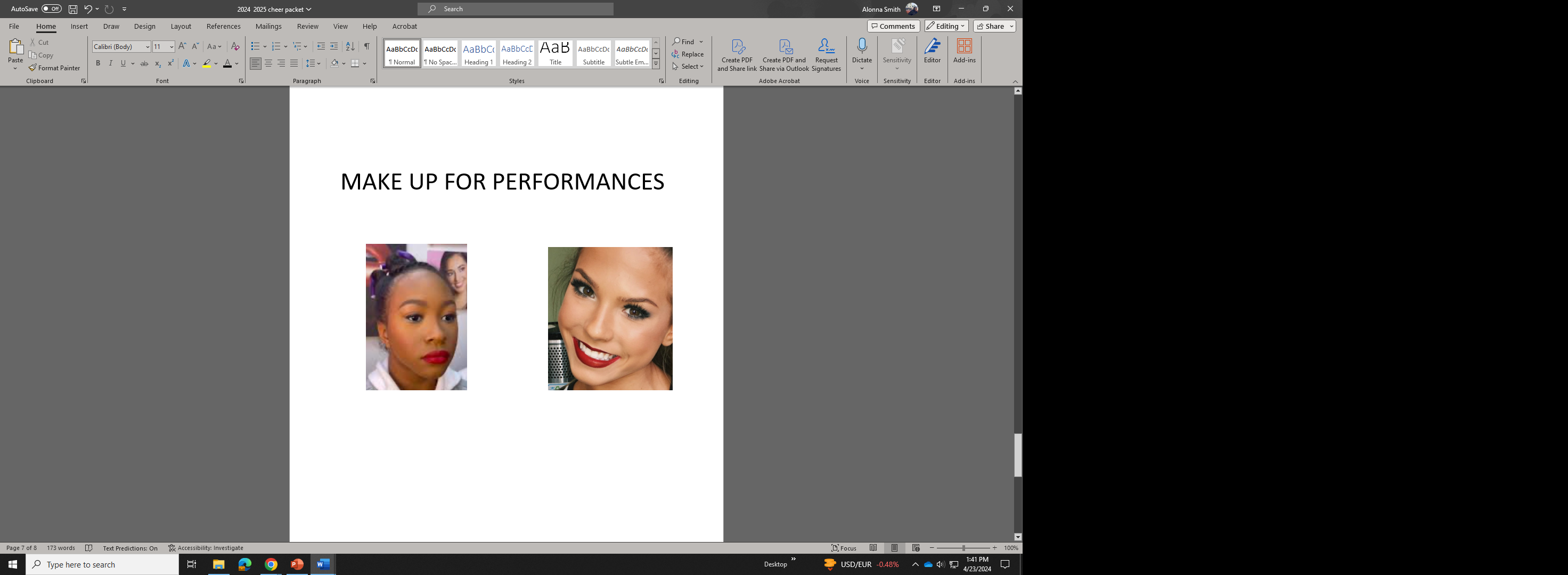 FAMILY MEETINGS!!!!